Организация воспитательной работы в СПб ГБ ПОУ «РКТК»,в том числе в рамках дополнительного образования(из опыта работы)
Котова Н.Ю., методист
Задачи воспитательной работы СПб ГБ ПОУ «РКТК»
Совершенствование системы управления воспитательного процесса, развитие внутренний потенциал воспитательного пространства колледжа.
Содействие формированию патриота и гражданина, способного жить в новом демократическом обществе; формирование политической, правовой и антикоррупционной культуры личности; рост правосознания молодежи, их готовность противостоять проявлениям жестокости и насилия в молодежной среде
Координация и укрепление взаимодействия всех участников воспитательного процесса - студентов, педагогов, родителей, социальных партнеров, правоохранительных органов и т.д.
Развитие умения студентов работать в коллективе, обеспечивать его сплочение, эффективно общаться с коллегами, руководством, потребителями, ставить цели, мотивировать деятельность подчиненных, организовывать и контролировать их работу с принятием на себя ответственности за результат выполнения заданий, умения решать проблемы, оценивать риски и принимать решения в нестандартных ситуациях, самостоятельно определять задачи профессионального и личностного развития, заниматься самообразованием, осознанно планировать повышение квалификации
Задачи воспитательной работы СПб ГБ ПОУ «РКТК»
Поддержка творческой активности студентов во всех сферах деятельности, активизация студенческого самоуправления, создание условий для формирования лидерских качеств у студентов, умения организовывать собственную деятельность, определять методы и способы выполнения профессиональных задач, оценивать их эффективность и качество. 
Воспитание ответственного и осознанного отношения к своему здоровью и здоровью окружающих, формирование потребности в здоровом образе жизни, воспитание нетерпимого отношения к табакокурению, наркотикам и алкоголизму.
Воспитание компетентного, социально и профессионально мобильного специалиста с развитой профессиональной мотивацией, понимающего сущность и социальную значимость своей будущей профессии/специальности, проявлять к ней устойчивый интерес, имеющего осуществлять поиск, анализ и оценку информации, необходимой для постановки и решения профессиональных задач, профессионального и личностного развития.
Осуществление психолого-педагогического сопровождения: студентов «группы риска», студентов, направленного на развитие у студентов психологических качеств, способствующих обеспечению личностной безопасности, способности эффективно противостоять кризисным и экстремальным ситуациям.
Направления деятельности
Гражданско-патриотическое направление
Профессионально-ориентирующее направление (развитие карьеры)
Спортивное и здоровьесберегающее направление
Экологическое направление
Студенческое самоуправление
Культурно-творческое направление
Бизнес-ориентирующее направление (молодежное предпринимательство)
Воспитательные задачи программ дополнительного образования
Патриотическое воспитание, активная гражданская позиция, приобщение к культурным и общечеловеческим ценностям (через содержание занятий)
Эстетическое воспитание (через содержание занятий)
Воспитание аккуратности (при выполнении работ)
Воспитание самостоятельности, инициативности (стимулирование самостоятельного выбора работ в рамках общей темы, поддержка инициативы)
Воспитание дисциплинированности (через повторяющуюся деятельность, например, комплекс упражнений)
Воспитательные задачи программ дополнительного образования
Воспитание критического мышления, способности объективно оценивать свою и чужую работу (через раскрытие требований к работе, деятельности)
Воспитание способности воспринимать и создавать новое и необычное (через содержание занятий)
Умение работать в коллективе, ответственность, взаимопомощь и взаимоподдержка (подгрупповая работа, в том числе с разделением ролей, выступления, соревнования, конкурсы, добровольческая деятельность)
Потребность в саморазвитии, самопознании (через саму суть студий / секций)
Здоровый образ жизни (через саму суть студий / секций)
Добровольчество и самоуправление: мероприятия
Выборы студенческих активов и членов Совета (на каждой учебной площадке и общего)
Всемирный день защиты животных
Волонтёрская акция «Международный день пожилых людей»
Международный день инвалидов
День неизвестного солдата
Городская добровольческая акция «Красная ленточка»
День добровольцев
Городская новогодняя добровольческая акция «Солнышко в ладошке»
День Российского студенчества
Добровольчество и самоуправление: мероприятия
День защитника Отечества
Международный женский день
Всемирный день воды
День космонавтики
День Земли
День местного самоуправления
День весны и труда
День Победы
Всероссийская акция «СТОП ВИЧ/СПИД»
Всемирный день без табака
Всемирный день окружающей среды
Традиционные культурно-массовые мероприятия
День знаний
Посвящение в студенты
День учителя
Новый год
День освобождения Ленинграда от блокады
День защитника Отечества
Международный женский день
День весны и труда
День Победы
День города
День России
Итоговые концерты, выставки, показы
Детский дом
Профориентационный проект СПб БОО «Возрождение» «Зачетный гость» (цикл встреч с успешными и талантливыми в своей области людьми, привлекающимися на добровольческой основе)
Походы в театр, музеи, посещение выставок
Спортивно-оздоровительные мероприятия: спортивные соревнования, спортивные секции, участие в труслете 
Мероприятия духовно-нравственного характера: встречи с известными людьми, туристические поездки по святым местам и местам боевой славы, взаимодействие с Александро-Невской Лаврой, присутствие и участие в концертах посвященных праздничным и памятным датам
Зачётный гость: Дмитрий Сапёлкин
Бодибилдер, персональный тренер, чемпион кубка Санкт-Петербурга и кубка России, неоднократный призёр кубков и чемпионатов Санкт-Петербурга и Москвы
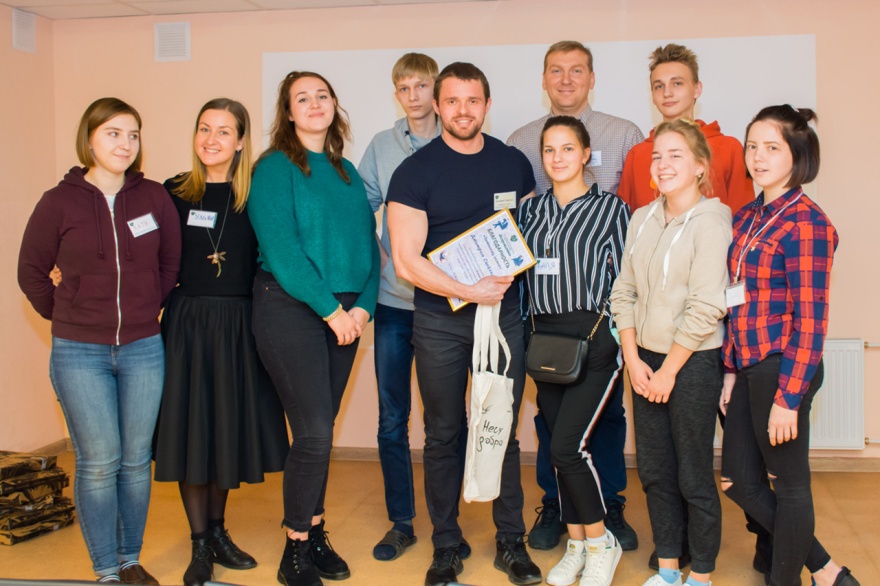 Зачётный гость: Дмитрий Смирнов
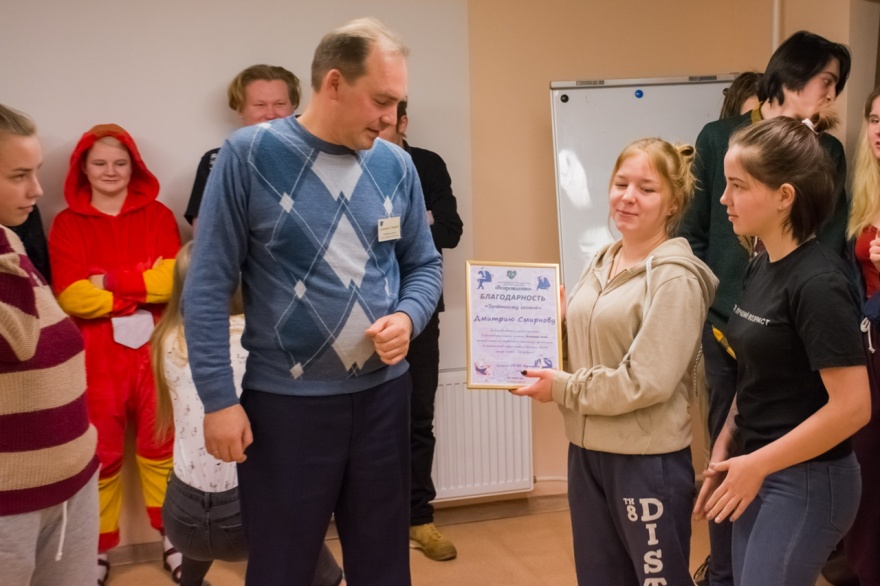 Врач, хирург
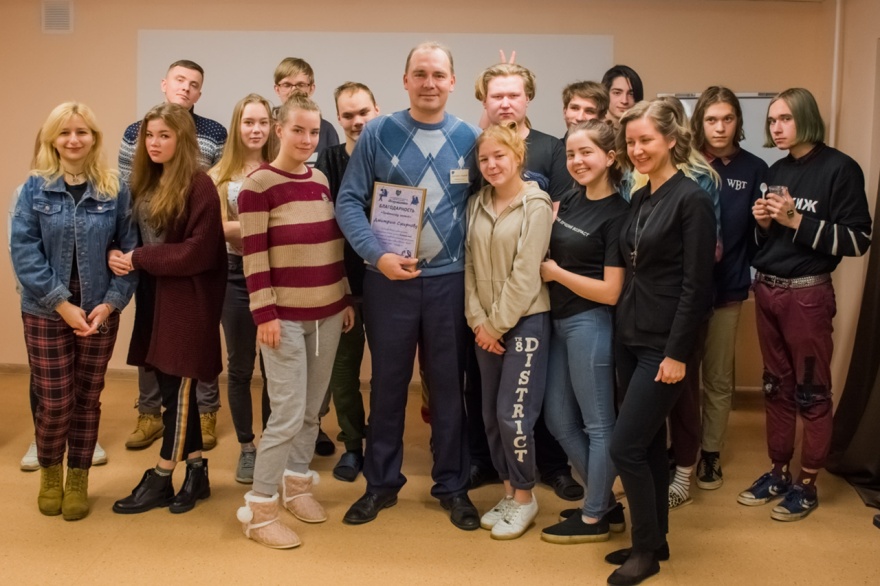 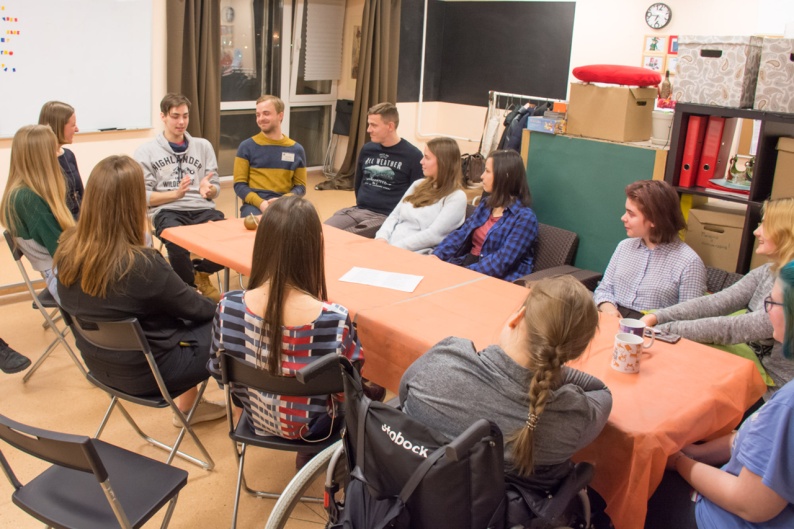 Зачётный гость: Фома Бызгу, Юрий Насонов
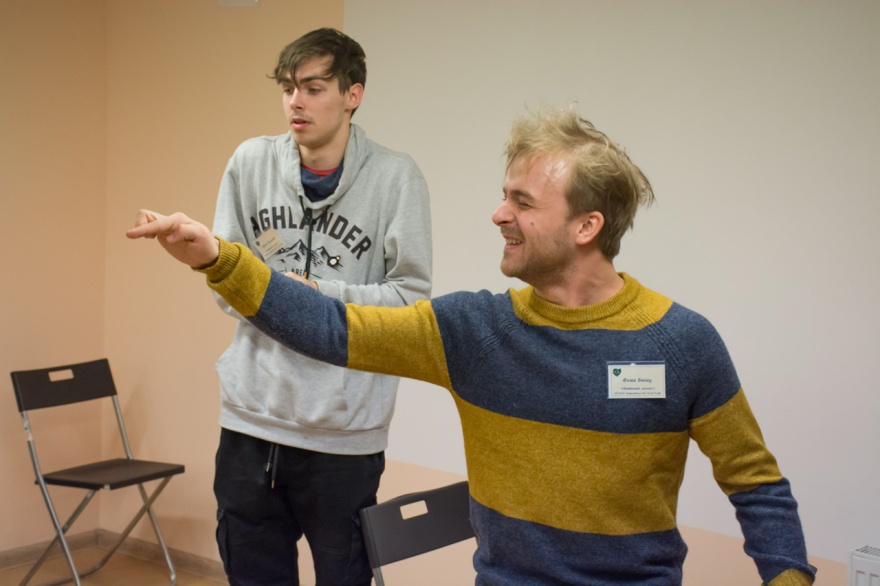 Актёры Санкт-Петербургского театра «Мастерская»
Детский дом: учимся готовить
Детский дом: учимся готовить
Детский дом: учимся готовить
Детский дом: учимся готовить
Детский дом: учимся готовить
Детский дом: учимся готовить
Детский дом: учимся готовить
Детский дом: День именинника
Детский дом: День именинника
Детский дом: День именинника
Детский дом: День именинника
Детский дом: День именинника
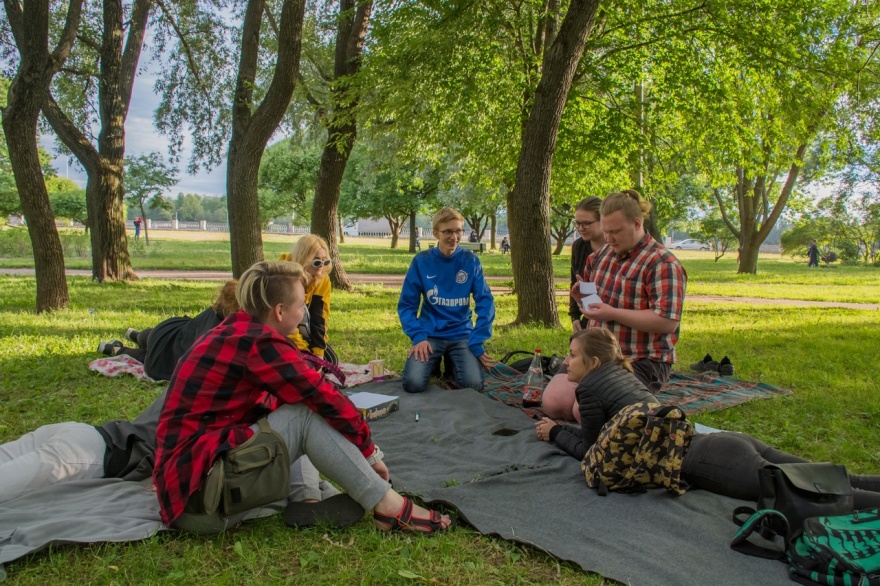 СПАСИБО ЗА ВНИМАНИЕ!
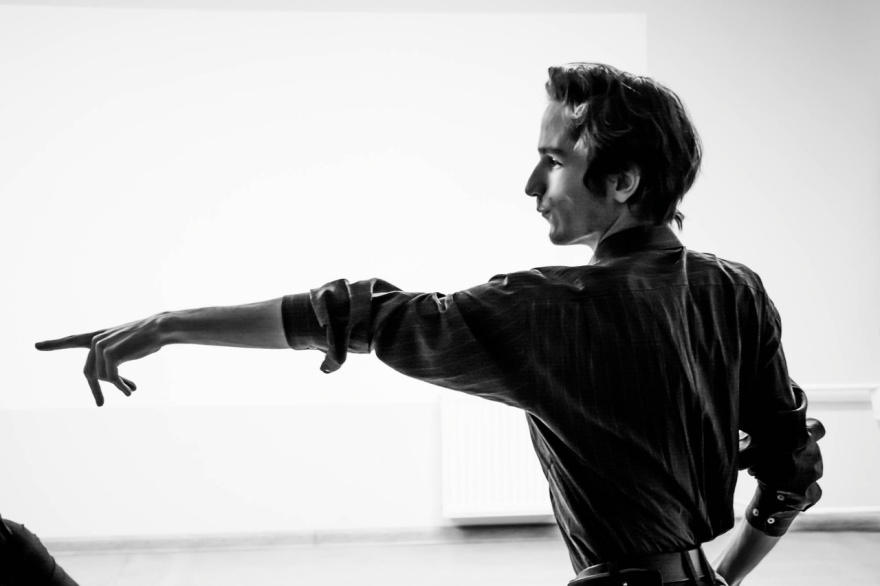